6. ΑΝΑΠΑΡΑΓΩΓΗ
Είναι η λειτουργία, με την οποία δημιουργούνται απόγονοι, για την συνέχιση της ζωής
ΣΤΟΧΟΙ
Να αναγνωρίζετε τη σημασία της αναπαραγωγής για την διαιώνιση της ζωής
Να διακρίνετε τη μονογονική από την αμφιγονική αναπαραγωγή
ΑΝΑΠΑΡΑΓΩΓΗ
Μονογονία
(Μονογονική Αναπαραγωγή)
Αμφιγονία
(Αμφιγονική Αναπαραγωγή)
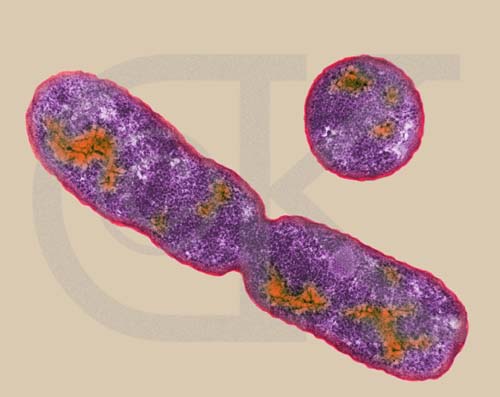 διακρίνεται σε
γίνεται
γίνεται
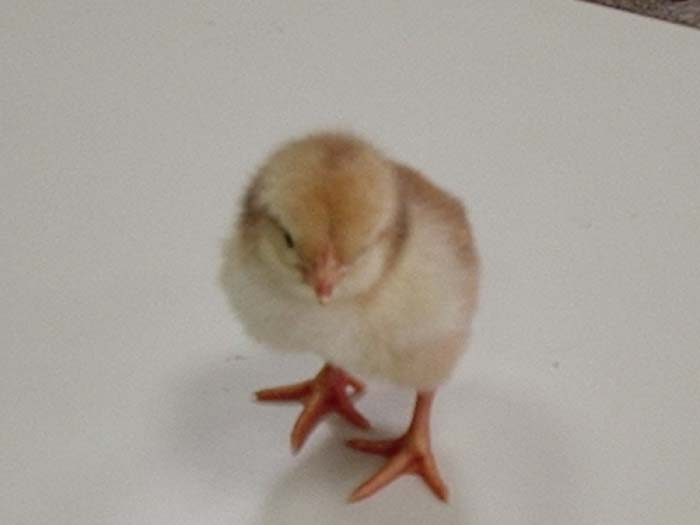 με ζευγάρωμα
χωρίς ζευγάρωμα
στους περισσότερους 
οργανισμούς
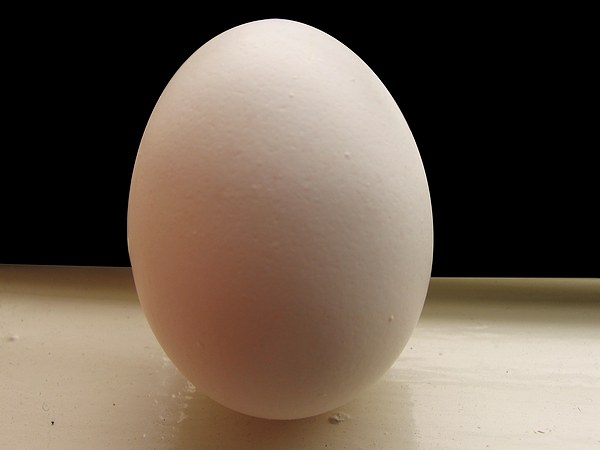 συνήθως με
σε μονοκύτταρους
οργανισμούς
ανάμεσα σε
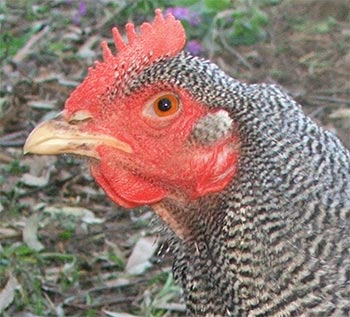 απλή διαίρεση
(διχοτόμηση)
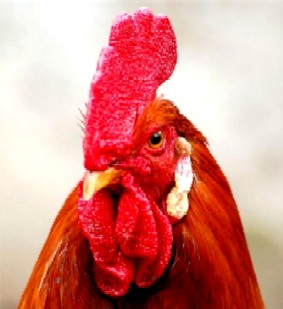 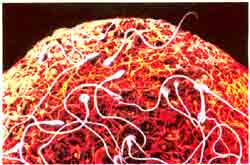 σε ορισμένα 
φυτά και ζώα
άτομα διαφορετικού φύλου
το φύλο διακρίνεται σε
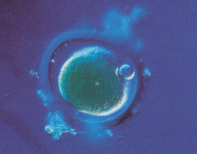 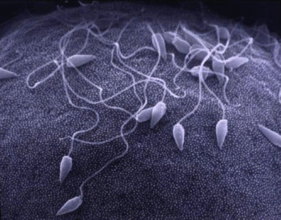 Ζυγωτό
ο νέος οργανισμός (απόγονος)
Θηλυκό
Αρσενικό
παράγεται το
παράγει το
παράγει το
γονιμοποίηση
θηλυκό γαμέτη (ωάριο)
αρσενικό γαμέτη (σπερματοζωάριο)
Μονογονική Αναπαραγωγή : Γίνεται χωρίς το ζευγάρωμα των οργανισμών. 
Αμφιγονική Αναπαραγωγή : α) Γίνεται με το ζευγάρωμα μεταξύ ατόμων διαφορετικών φύλων (αρσενικά, θηλυκά).       β) Από τα αρσενικά και τα θηλυκά άτομα παράγονται γαμέτες (εξειδικευμένα κύτταρα). γ) Η γονιμοποίηση (ένωση των γαμετών) οδηγεί στην δημιουργία του ζυγωτού. 
Ζυγωτό : Το πρώτο κύτταρο του νέου οργανισμού.
Διάκριση των γαμετών : Διακρίνονται σε Θηλυκούς (ωάρια) που παράγονται από τα θηλυκά άτομα και σε Αρσενικούς (σπερματοζωάρια) που παράγονται από τα αρσενικά άτομα.
Μονογονική αναπαραγωγή στην Αμοιβάδα : Στην αρχή διπλασιάζεται το γενετικό υλικό της αμοιβάδας και στη συνέχεια με απλή διαίρεση (διχοτόμηση) δημιουργούνται δύο νέες όμοιες αμοιβάδες (απόγονοι).
6.2 .   ΑΝΑΠΑΡΑΓΩΓΗ   ΣΤΑ   ΦΥΤΑ
ΣΤΟΧΟΙ
Να αναγνωρίζετε τη χρησιμότητα της μονογονικής αναπαραγωγής στα φυτά.
Να αναγνωρίζετε το ρόλο του άνθους στη διαδικασία της αναπαραγωγής ενός φυτού και να περιγράφετε τη διαδικασία επικονίασης και γονιμοποίησης ενός φυτού.
Να αναγνωρίζετε το ρόλο του σπέρματος και να περιγράφετε τρόπους διασποράς σπερμάτων.
Να διακρίνετε τις δύο κατηγόριες των σπερματόφυτων (αγγειόσπερμα και γυμνόσπερμα)
ΤΑ  ΦΥΤΑ
Διακρίνονται με κριτήριο το σχηματισμό ανθέων σε
Αναπαράγονται με
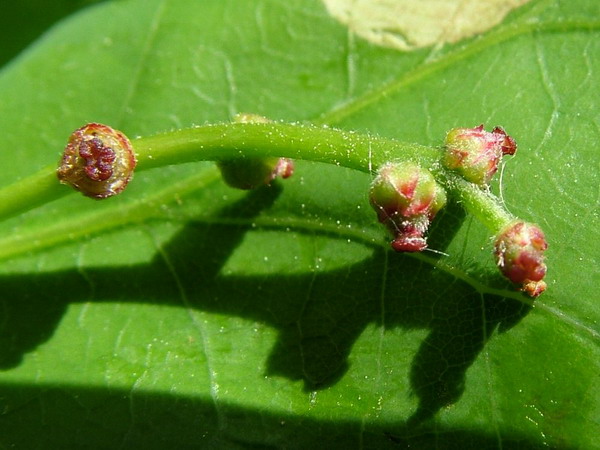 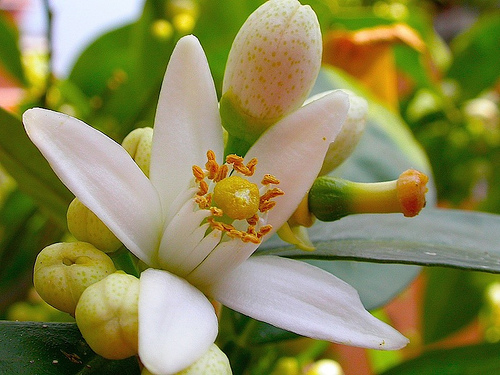 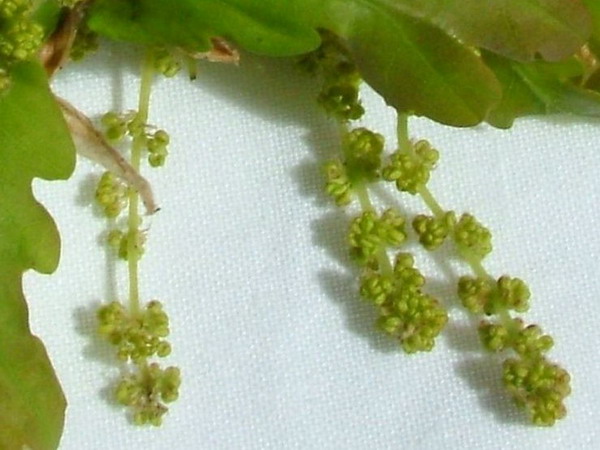 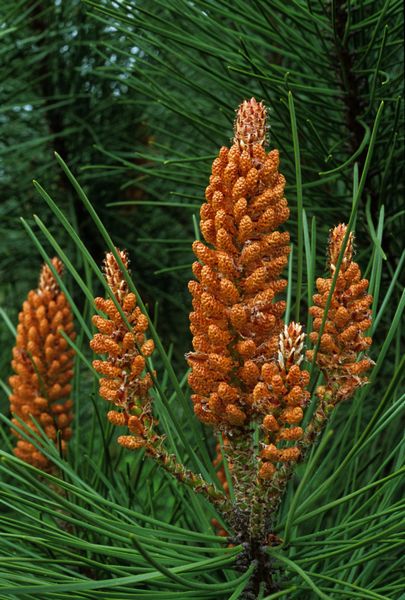 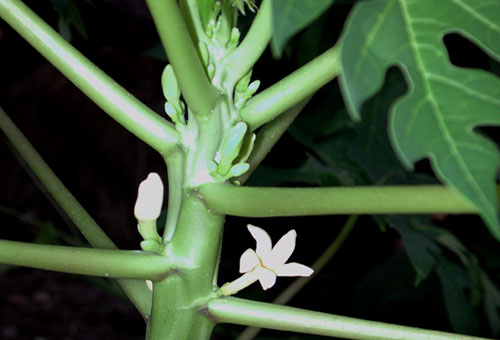 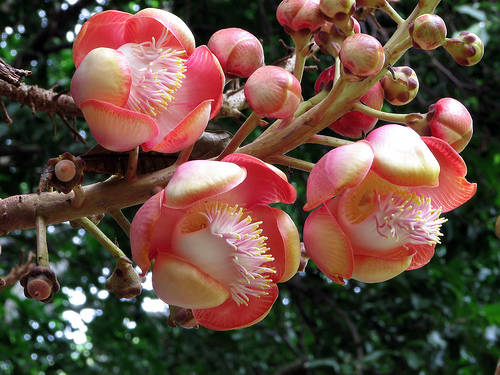 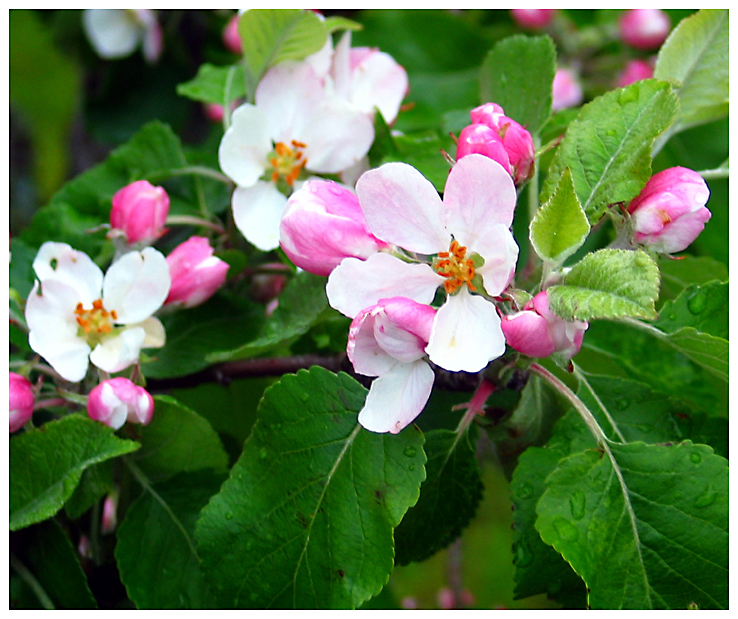 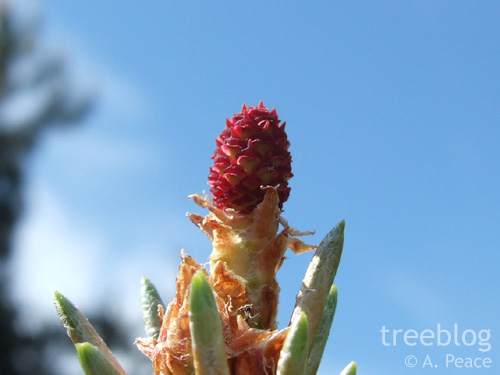 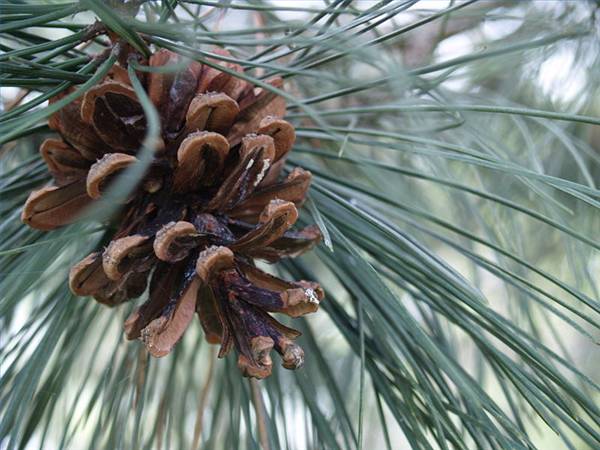 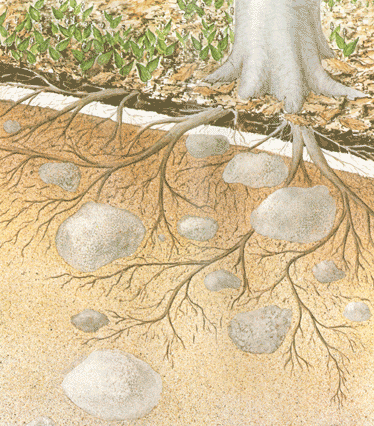 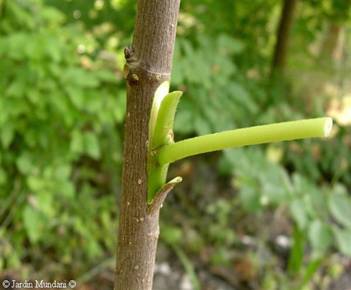 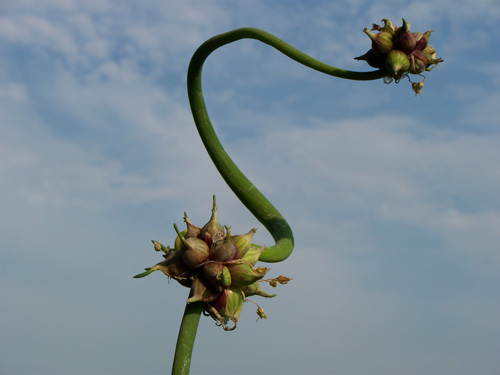 Αμφιγονία
Μονογονία
Ανθόφυτα
Τέλεια 
(π.χ. πορτοκαλιά)
έχουν άνθη
γίνεται με
Μόνοικα
γίνεται με τμήμα
Αρσενικά 
και Θηλυκά
(π.χ. βελανιδιά)
Άνθη
Φύλλου
Αρσενικά
ή
Θηλυκά
(π.χ. συκιά)
αποτελούν τα
έχουν άνθη
Δίοικα
Ρίζας
Αναπαραγωγικά 
όργανα του φυτού
Βλαστού
Αγγειόσπερμα (π.χ. μηλιά)
Μοσχεύματα
Καταβολάδες
Παραφυάδες
Γυμνόσπερμα (π.χ. πεύκο)
Μονογονία : Τμήματα ενός φυτού που χρησιμοποιούνται για μονογονική αναπαραγωγή ► α) Υπέργειος βλαστός (π.χ. γεράνι), β) Υπόγειος βλαστός (π.χ. πατάτα, κυκλάμινο), γ) Ρίζα, δ) Φύλλο.
Ανθόφυτα : Είναι τα φυτά που έχουν άνθη και αναπαράγονται αμφιγονικά.
Άνθος : Το αναπαραγωγικό όργανο των φυτών ► Διότι παράγει τους γαμέτες που είναι απαραίτητοι για την αμφιγονική αναπαραγωγή.              ► Ανάλογα με το είδος των γαμετών που παράγει χαρακτηρίζεται :            α) Αρσενικό, β) Θηλυκό, γ) Τέλειο.
Μόνοικο Φυτό : Το φυτό που έχει και αρσενικά (αρσενικοί γαμέτες) και θηλυκά (θηλυκοί γαμέτες) άνθη ή που έχει τέλεια (αρσενικοί και θηλυκοί γαμέτες) άνθη. ►Από τα άνθη ενός μόνοικου φυτού παράγονται και τα δύο είδη γαμετών. 
Δίοικο Φυτό : Το φυτό που έχει μόνο αρσενικά ή μόνο θηλυκά άνθη. ► Από τα άνθη ενός δίοικου φυτού παράγεται μόνο ένα είδος γαμετών.
Μόνοικα Φυτά :                                                                                                                   Η πορτοκαλιά, η αμυγδαλιά, κ.ά. ► Τέλεια Άνθη                                           Η Βελανιδιά, η καλαμποκιά, κ.ά. ► Αρσενικά και Θηλυκά Άνθη
Δίοικα Φυτά :                                                                                                            Η συκιά, η φιστικιά, κ.ά. ► Αρσενικά Άνθη σε ένα δένδρο και θηλυκά άνθη σε άλλο δένδρο.
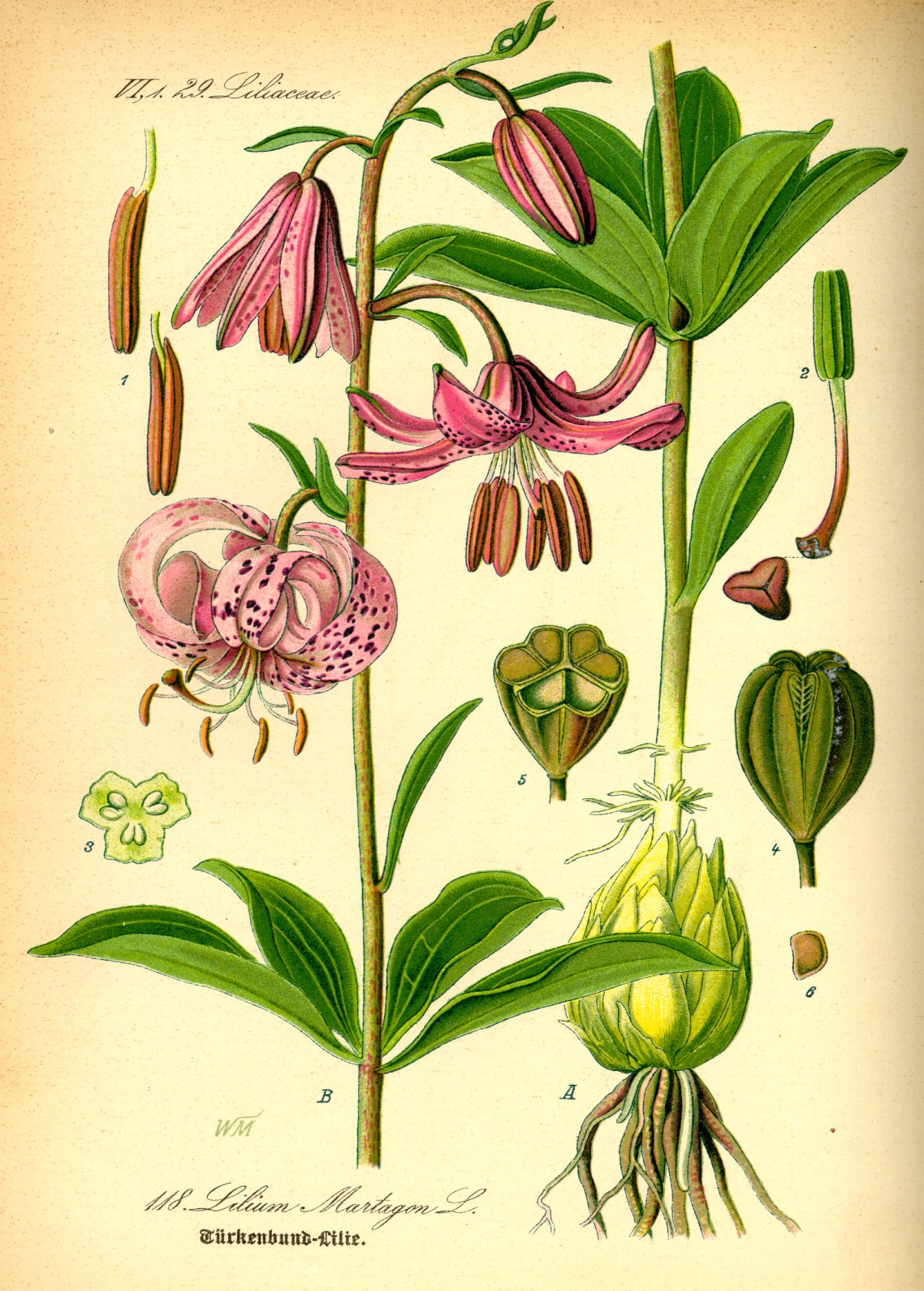 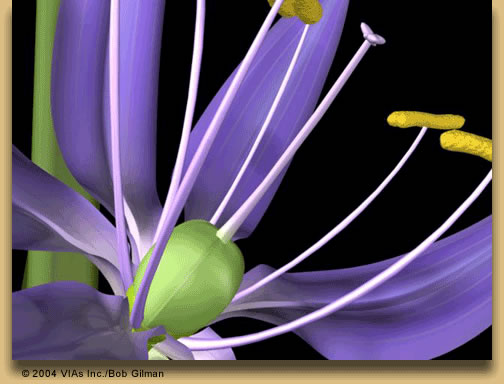 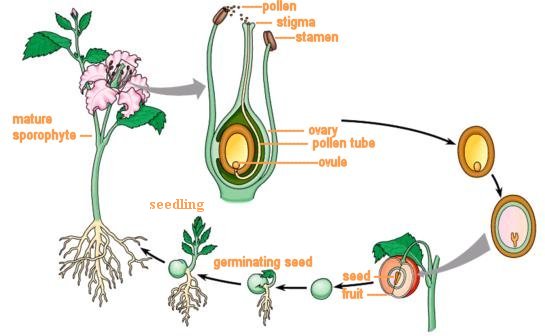 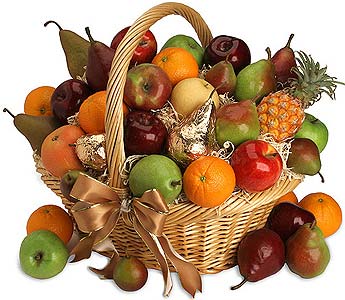 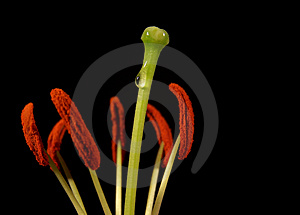 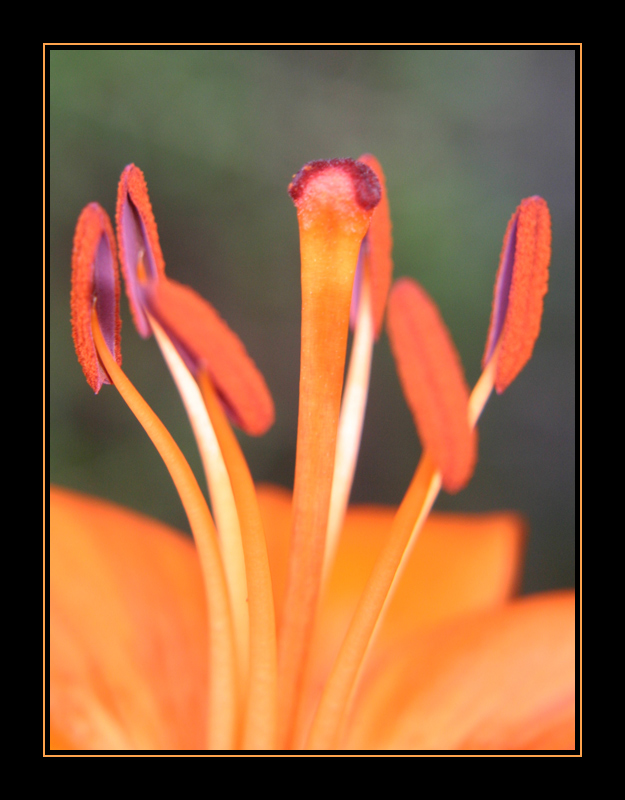 ΤΑ  ΑΝΘΗ
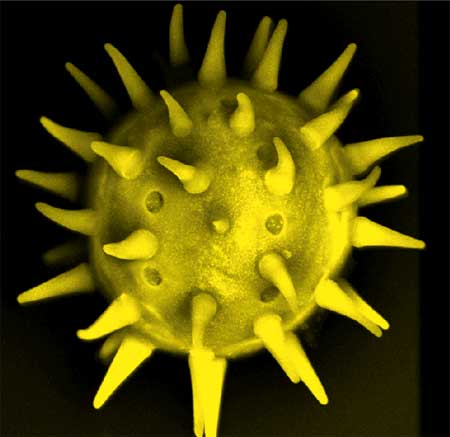 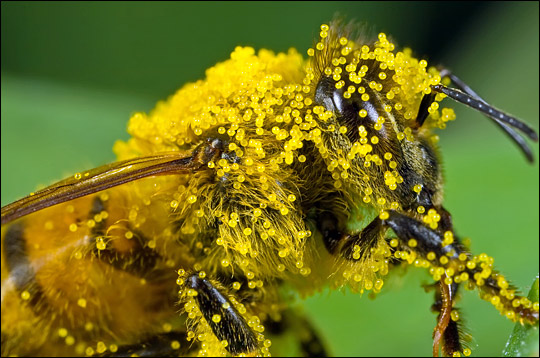 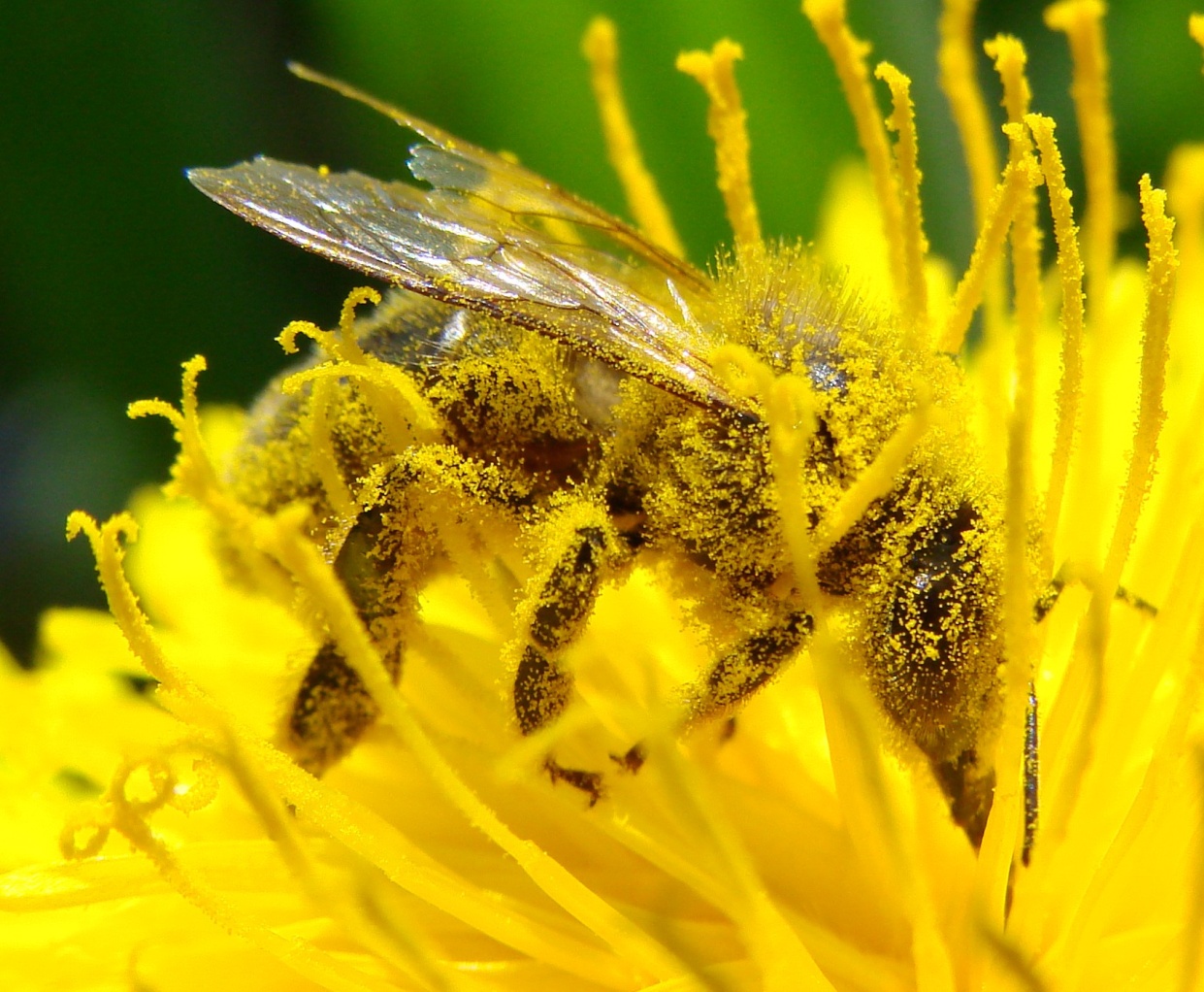 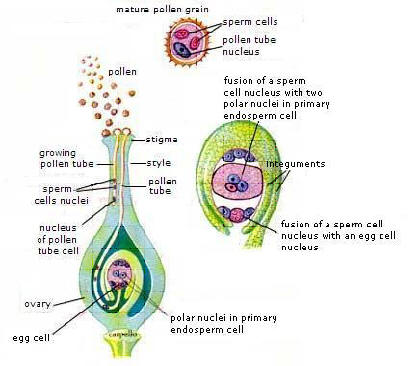 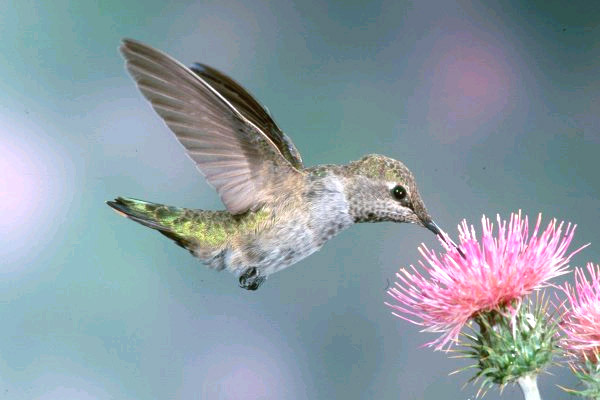 Διακρίνονται με κριτήριο το είδος των γαμετών που παράγουν σε
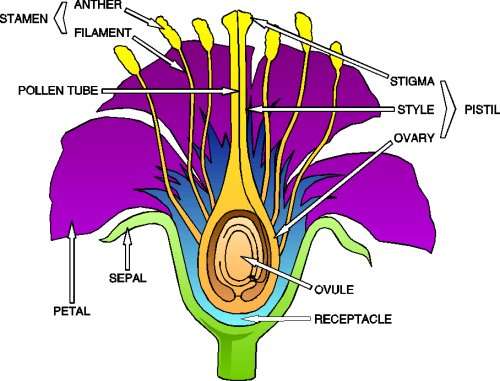 Τέλεια
Αρσενικά
Θηλυκά
έχουν μόνο
έχουν μόνο
έχουν
Επικονίαση
άνεμος 
ή έντομα
Στήμονες
Ύπερο
Στήμονες
Ύπερο
αποτελούνται από
αποτελείται από
από αυτή
σχηματίζεται
Ωοθήκη
Νήμα
Στίγμα
Ανθήρες
Στύλο
περιέχουν τους
Καρπός
περιέχει τις
Φυτικό
Έμβρυο
Σπερματικές Βλάστες
Γυρεόκοκκους
σ’ αυτόν
εγκλείονται
εγκλείουν τους
εγκλείουν τους
Ζυγωτό
Σπέρματα
γονιμοποίηση
Θηλυκούς Γαμέτες
Αρσενικούς Γαμέτες
Αρσενικό Άνθος : Έχει μόνο στήμονες.
Στήμονες : Αποτελούνται από το νήμα και τους ανθήρες. 
Ανθήρες : Σ’ αυτούς βρίσκονται οι γυρεόκοκκοι που περιέχουν τους αρσενικούς γαμέτες. 
Θηλυκό Άνθος : Έχει μόνο ύπερο.
Ύπερος : Αποτελείται από το στίγμα, το στύλο και την ωοθήκη.
Σπερματικές Βλάστες : Βρίσκονται στην ωοθήκη και περιέχουν τους θηλυκούς γαμέτες (ωάρια). 
Τέλειο Άνθος : Έχει και στήμονες και ύπερο (αρσενικούς και θηλυκούς γαμέτες).
Επικονίαση : Η μεταφορά των γυρεόκοκκων από τους ανθήρες στο στίγμα του ύπερου. α) με τα έντομα - σε άνθη με έντονα χρώματα και άρωμα . β) με τον άνεμο - σε άνθη με νήμα στημόνων και στύλο ύπερου με μεγάλο μήκος.
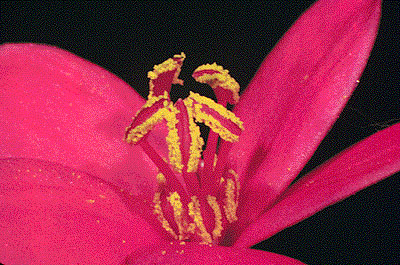 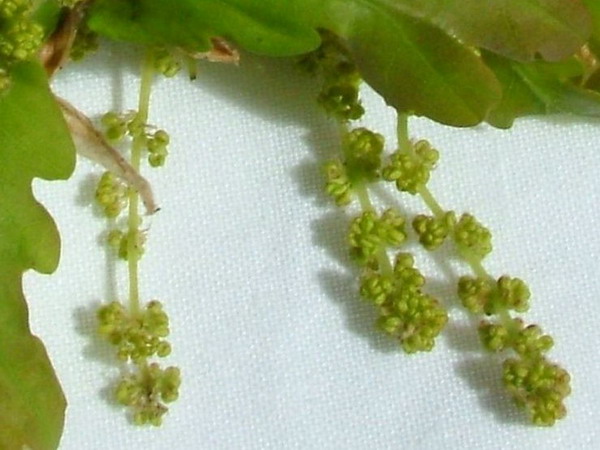 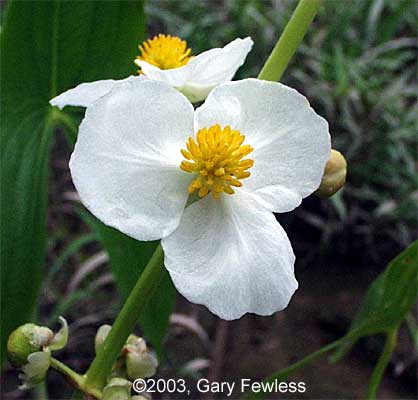 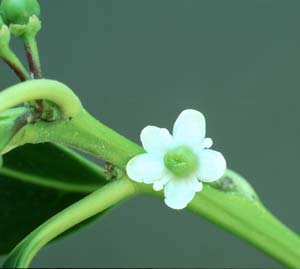 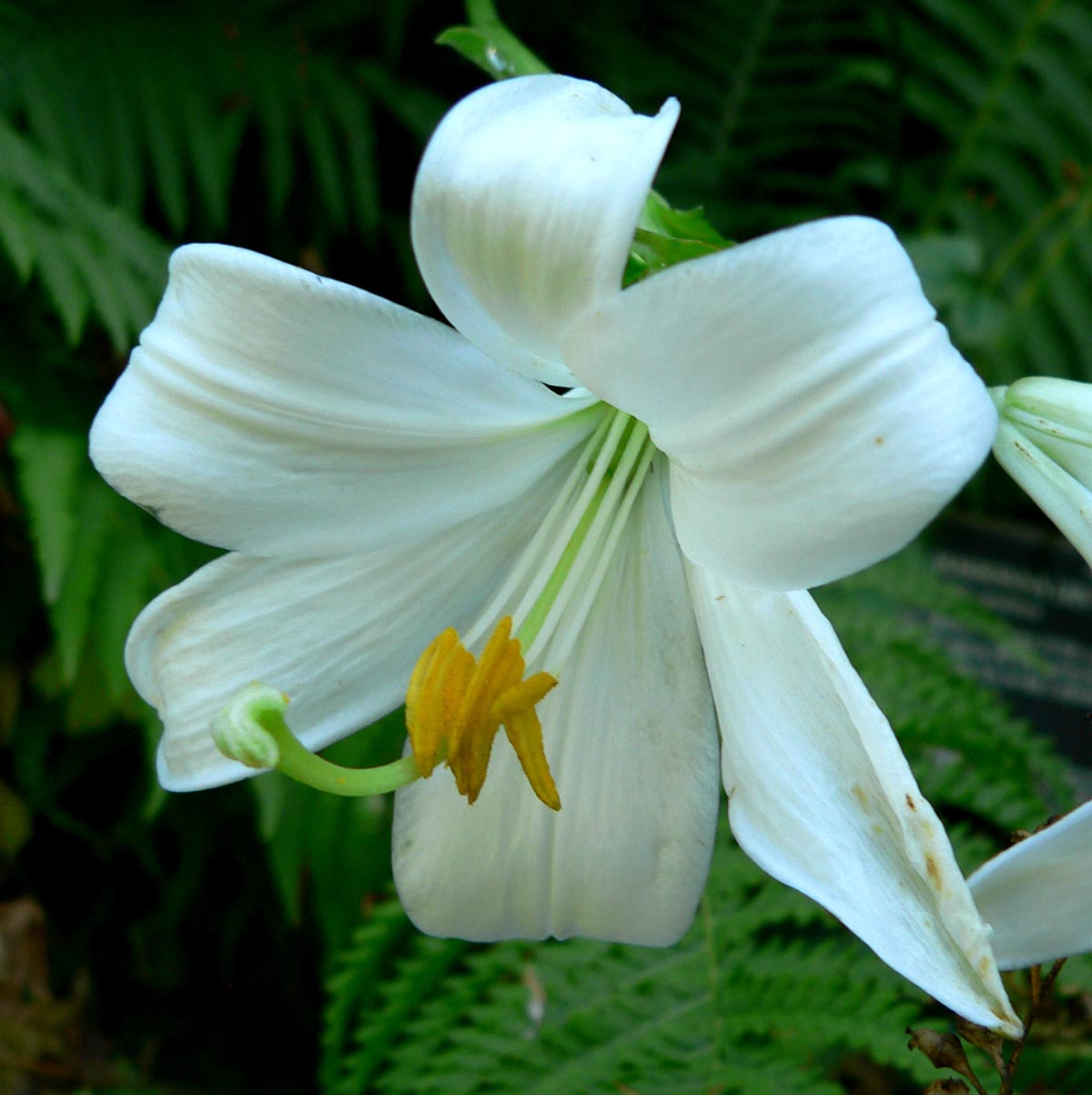 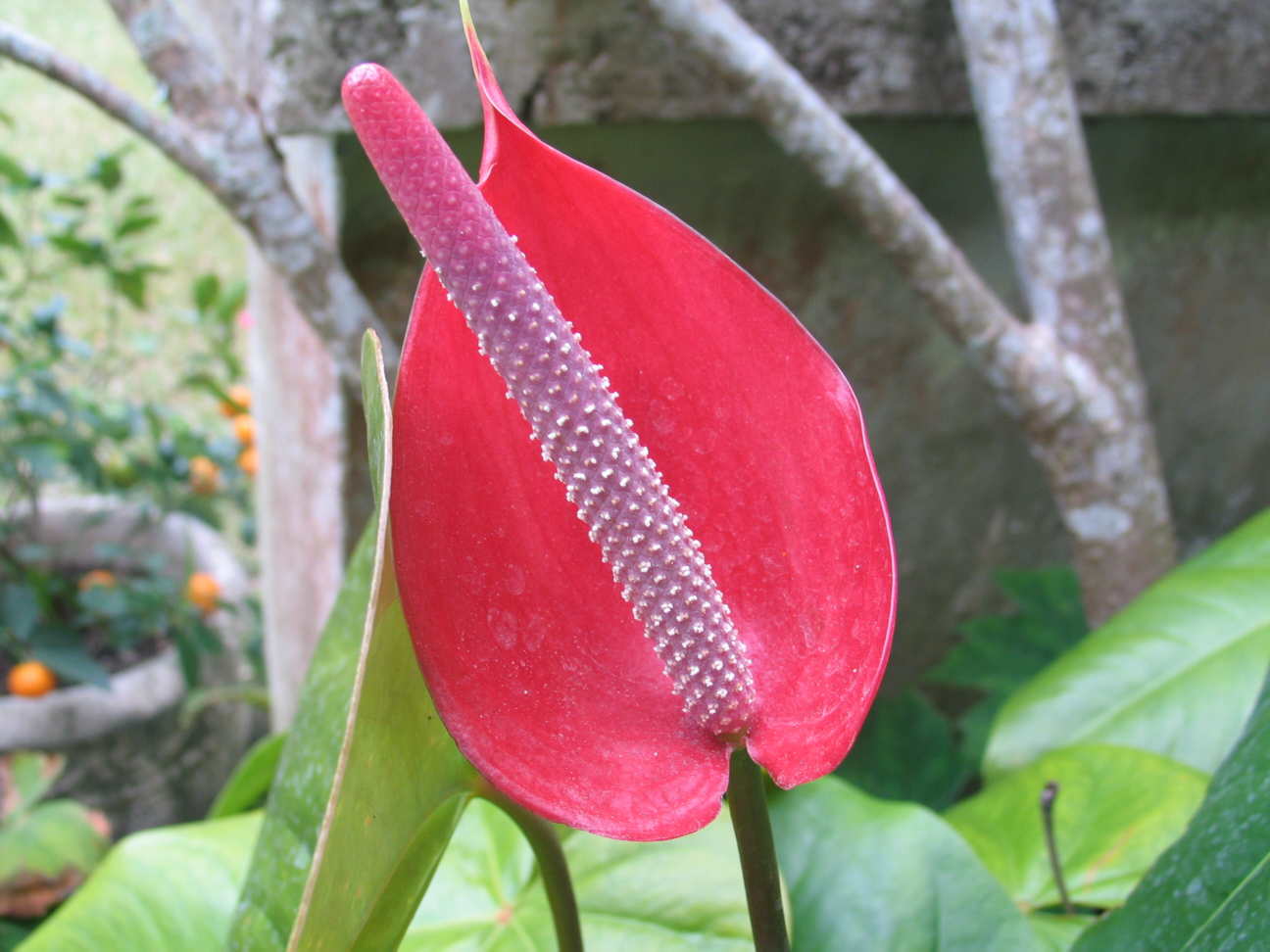 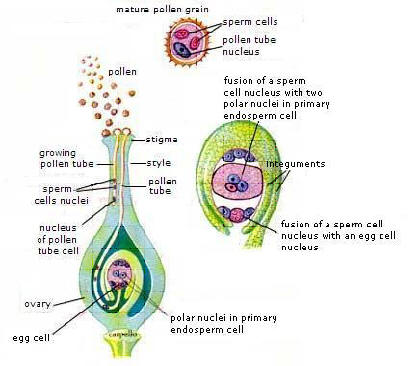 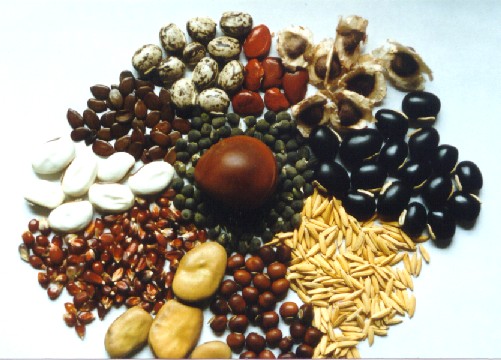 Πως προκύπτει το φυτικό έμβρυο :                                                                  1. Μεταφορά γυρεόκοκκων στο στίγμα του ύπερου (Επικονίαση)               2. Ο γυρεόκοκκος δημιουργεί προεκβολή που φτάνει στην ωοθήκη.           3. Μεταφορά του αρσενικού γαμέτη μέσω της προεκβολής στη   σπερματική βλάστη.                                                                                           4. Συνένωση του αρσενικού γαμέτη με το ωάριο μέσα στη σπερματική βλάστη και σχηματισμός του ζυγωτού (γονιμοποίηση).                                 5. Από το ζυγωτό αναπτύσσεται το φυτικό έμβρυο.
Καρπός : Προκύπτει από την ωοθήκη.
Σπέρμα : Περικλείει το φυτικό έμβρυο από το οποίο θα προκύψει το νέο φυτό.
Που βρίσκονται τα σπέρματα σ’ ένα φυτό :                                                     1. Στα αγγειόσπερμα φυτά (π.χ. πορτοκαλιά) βρίσκονται μέσα στον καρπό.                                                                                                            2. Στα γυμνόσπερμα φυτά (π.χ. πεύκο) τα σπέρματα δεν βρίσκονται μέσα στον καρπό, αλλά είναι γυμνά.
6.3 .   ΑΝΑΠΑΡΑΓΩΓΗ   ΣΤΟΥΣ   ΖΩΙΚΟΥΣ ΟΡΓΑΝΙΣΜΟΥΣ
ΣΤΟΧΟΙ
Να αναφέρετε και να περιγράφετε τρόπους μονογονικής αναπαραγωγής στους μονοκύτταρους οργανισμούς.
Να περιγράφετε, σε αδρές γραμμές, τον τρόπο αναπαραγωγής χαρακτηριστικών ειδών ασπονδύλων.
Να διακρίνετε τα στάδια μεταμόρφωσης χαρακτηριστικών εντόμων.
Να διακρίνετε την εξωτερική από την εσωτερική γονιμοποίηση.
Να αναγνωρίζετε τον καθοριστικό ρόλο των περιβαλλοντικών παραγόντων στην αναπαραγωγή των σπονδυλωτών.
Η ΑΝΑΠΑΡΑΓΩΓΗ ΣΤΑ ΖΩΑ
ΜΟΝΟΓΟΝΙΑ
ΑΜΦΙΓΟΝΙΑ
γίνεται με
αφορά
αφορά
Τα κατώτερα 
ασπόνδυλα
Τα περισσότερα
ασπόνδυλα
με κριτήριο την συνύπαρξη ή όχι    των διαφορετικών αναπαραγωγικών συστημάτων διακρίνονται σε
Όλα τα 
σπονδυλωτά
Το αρσενικό 
αναπαραγωγικό 
σύστημα συνυπάρχει
με το θηλυκό
Ερμαφρόδιτα
με κριτήριο τον τρόπο που γεννούν τα μικρά τους διακρίνονται σε
χαρακτηριστικό
γεννούν  Αυγά
Ωοτόκα
Γονοχωριστικά
Το θηλυκό και το αρσενικό 
αναπαραγωγικό σύστημα 
  βρίσκονται σε διαφορετικά
άτομα
γεννούν  Μικρά
Ζωοτόκα
χαρακτηριστικό
Ωοζωοτόκα
Εξωτερική
(έξω από το σώμα του θηλυκού)
σε αυτά η γονιμοποίηση είναι
γεννούν  Αυγά που τα 
κρατούν στο σώμα τους
μέχρι να εκκολαφθούν
Εσωτερική
(μέσα στο σώμα του θηλυκού)
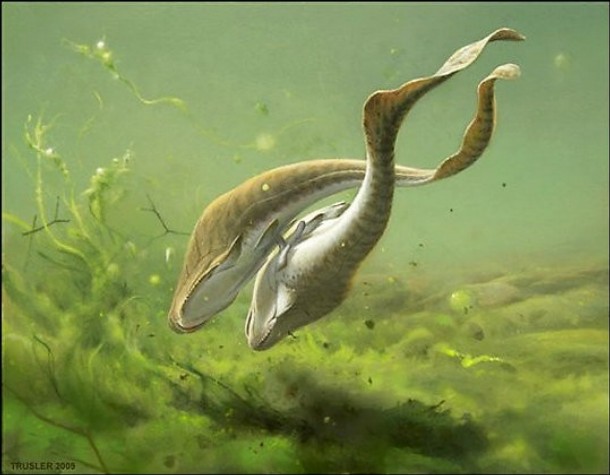 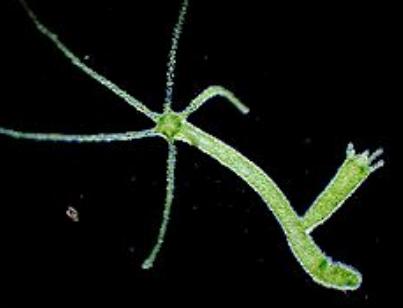 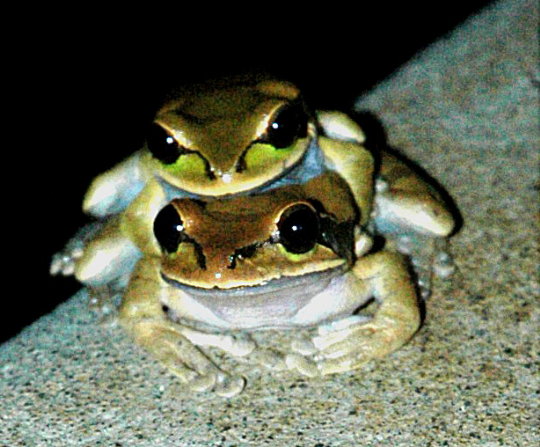 Ερμαφρόδιτα Ζώα : Αυτά που έχουν και αρσενικό και θηλυκό αναπαραγωγικό σύστημα (π.χ. το σαλιγκάρι, ο γεωσκώλικας, κ.ά.).
Γονοχωριστικά Ζώα : Αυτά που το αρσενικό και το θηλυκό αναπαραγωγικό σύστημα βρίσκονται σε διαφορετικά άτομα (π.χ. τα μύδια, τα έντομα, τα ψάρια, κ.ά.).
Εσωτερική Γονιμοποίηση : Η γονιμοποίηση που γίνεται μέσα στο σώμα του θηλυκού (πτηνά , θηλαστικά, κ.ά.).
Εξωτερική Γονιμοποίηση : Η γονιμοποίηση που γίνεται έξω από το σώμα του θηλυκού (ψάρια , μύδια, κ.ά.).
Εκβλάστηση : Τρόπος μονογονικής αναπαραγωγής στην Ύδρα. Αρχικά εμφανίζεται ένα εξόγκωμα (το Εκβλάστημα), σε ένα σημείο του οργανισμού. Στη συνέχεια αναπτύσσεται και τελικά αποχωρίζεται από τον μητρικό οργανισμό, για να ζήσει ανεξάρτητα.
Αναπαραγωγή στα Ερμαφρόδιτα Ζώα :  Αναπαράγονται Αμφιγονικά. Μπορούν να αυτογονιμοποιούνται, προτιμούν όμως να ζευγαρώνουν, με αποτέλεσμα τα σπερματοζωάρια του ενός ζώου να γονιμοποιούν τα ωάρια του άλλου ζώου.
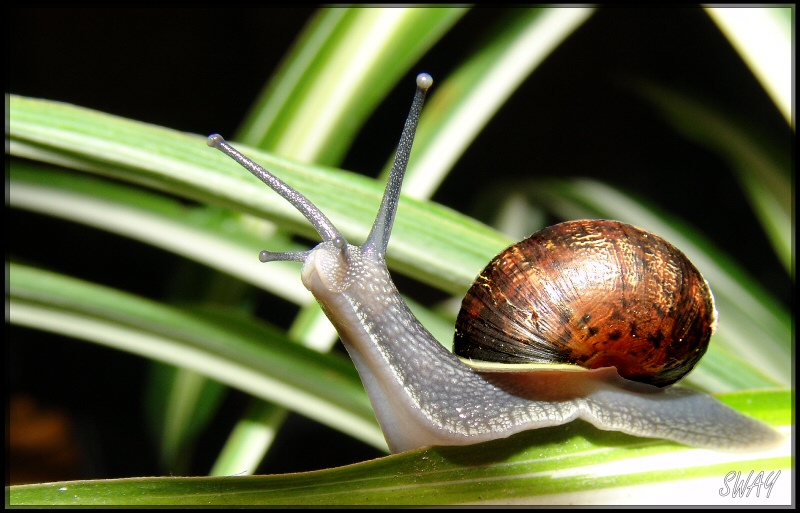 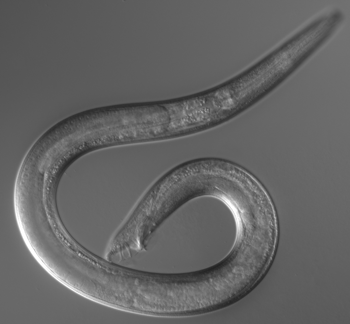 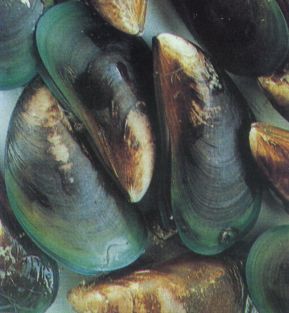 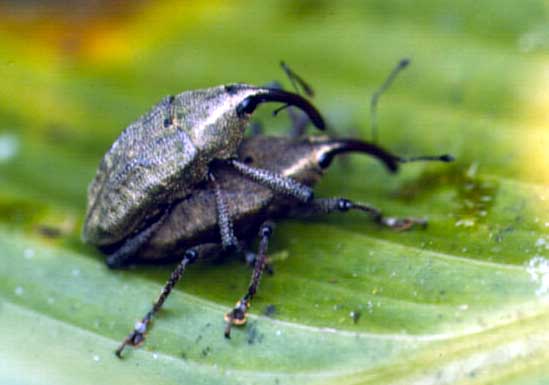 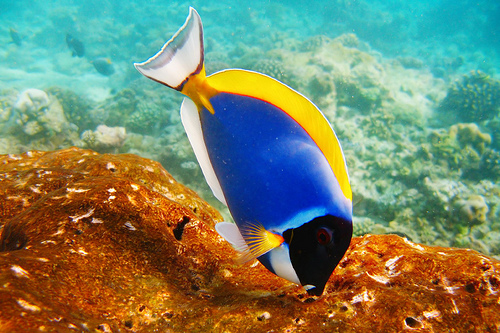 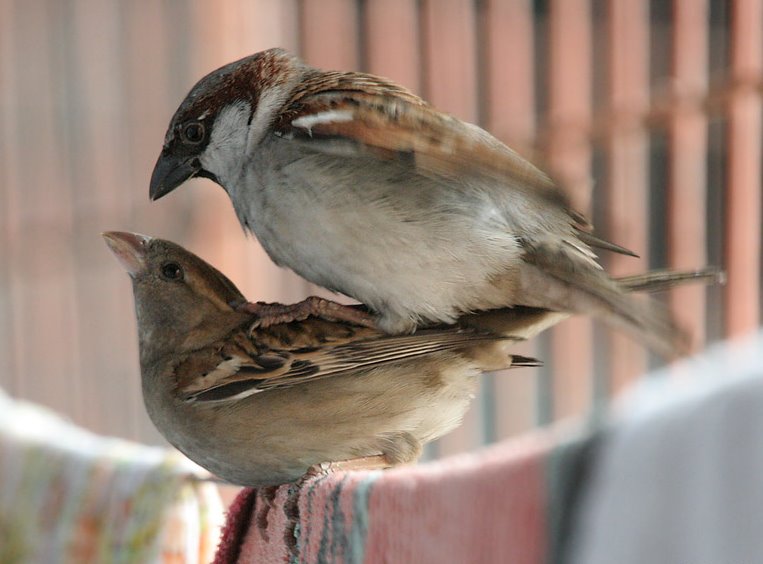 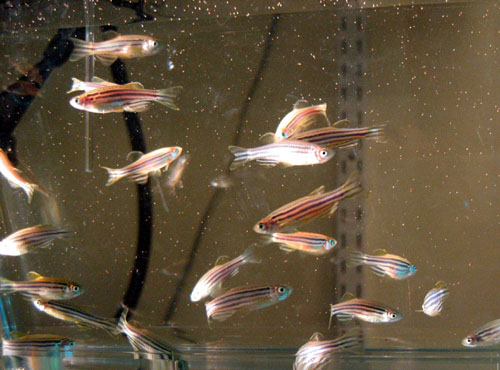 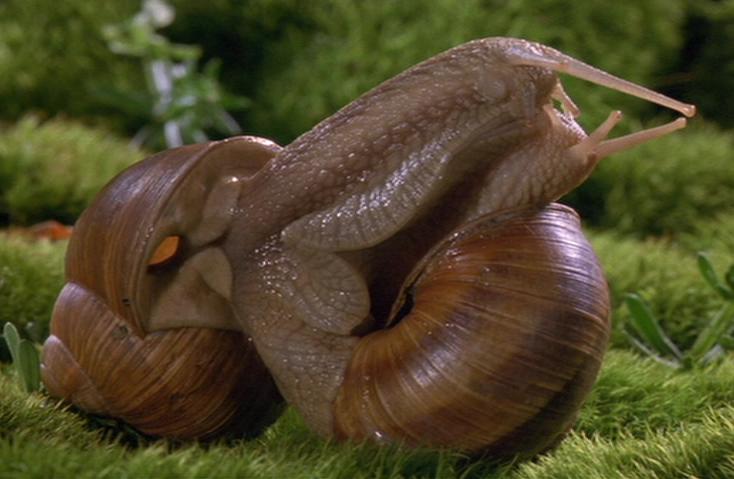 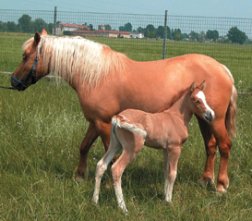 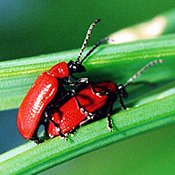 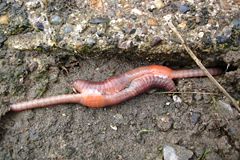 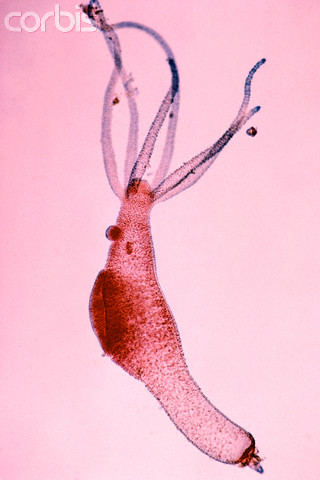 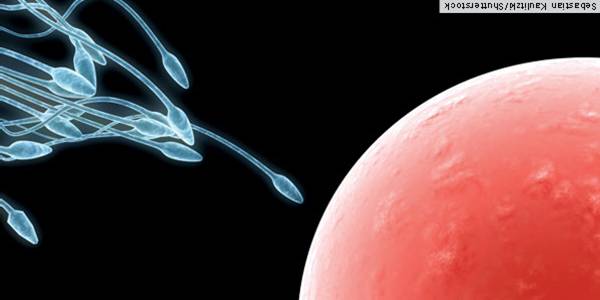 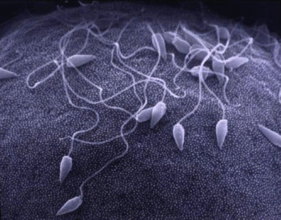 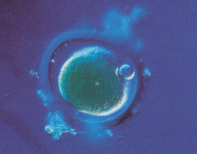 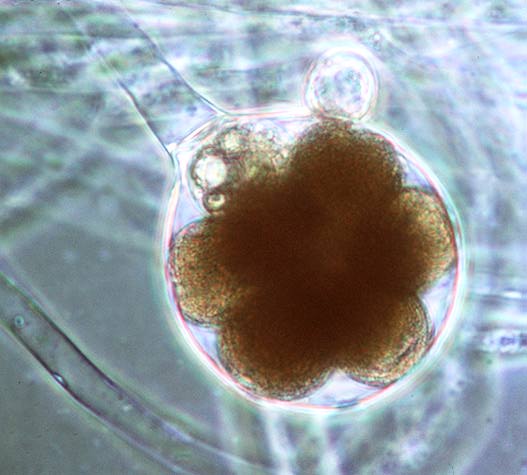 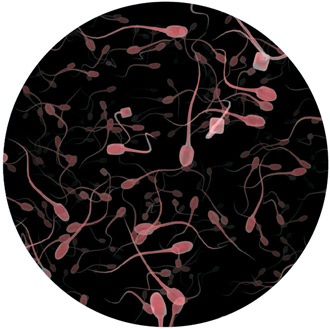 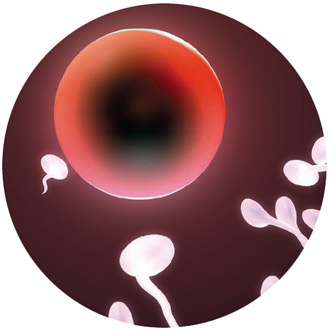 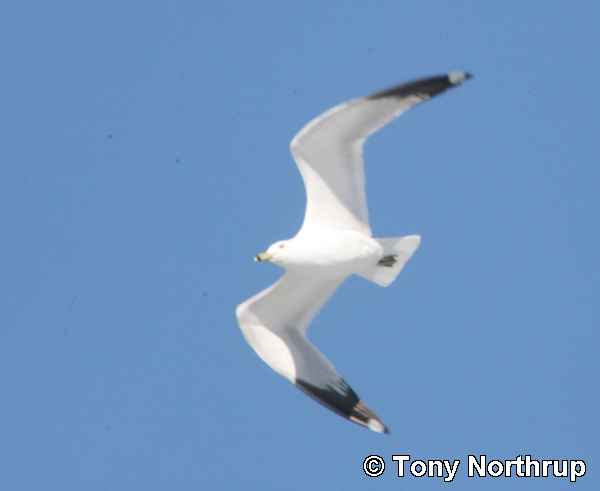 6.4 .   H  ΑΝΑΠΑΡΑΓΩΓΗ   ΣΤΟN   ΑΝΘΡΩΠΟ
ΣΤΟΧΟΙ
Να περιγράφετε τη δομή και τη λειτουργία του ανδρικού και του γυναικείου αναπαραγωγικού συστήματος.
Να διακρίνετε τα δύο φύλα με βάση τα πρωτογενή και τα δευτερογενή χαρακτηριστικά του φύλου.
Να διακρίνετε το ρόλο του ωαρίου και του σπερματοζωαρίου.
Να περιγράφετε συνοπτικά τα στάδια του έμμηνου κύκλου.
Να περιγράφετε τη διαδικασία της γονιμοποίησης και δημιουργίας εμβρύου.
Να αναγνωρίζετε την αναγκαιότητα ελέγχου των γεννήσεων και να γνωρίζετε τρόπους αντισύλληψης. 
Να προσδιορίζετε και να υιοθετείτε κανόνες προσωπικής υγιεινής που συμβάλλουν στη διατήρηση της υγείας του αναπαραγωγικού συστήματος.
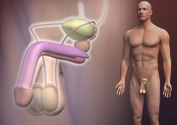 Ωοθήκες (2)
παραγωγή και 
ελευθέρωση
Ωαρίων
Η ΑΝΑΠΑΡΑΓΩΓΗ ΣΤΟΝ ΑΝΘΡΩΠΟ
ρόλος
με την συνεργασία του
γίνεται με
ΑΜΦΙΓΟΝΙΑ
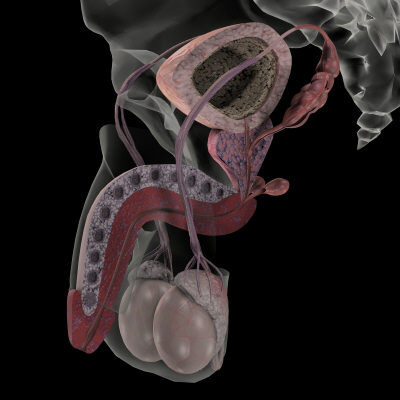 Σάλπιγγες (2)
ρόλος
Γονιμοποίηση
 Μεταφορά του ωαρίου
(ή του εμβρύου) στη
μήτρα
Αρσενικού 
Αναπαραγωγικού
Συστήματος
Θηλυκού
Αναπαραγωγικού
Συστήματος
περιλαμβάνει
περιλαμβάνει
Μήτρα
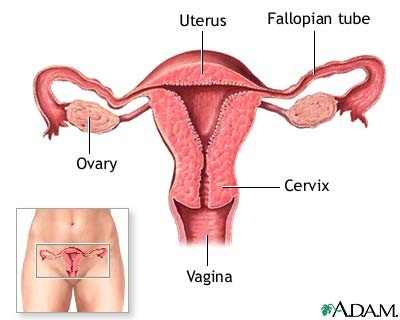 Παραγωγή 
Σπερματοζωαρίων
ρόλος
ρόλος
Όρχεις (2)
Υποδοχή του Ωαρίου
(ή του εμβρύου)
 Εγκατάσταση και 
ανάπτυξη του Εμβρύου
το Όσχεο
περιβάλλονται 
από
Επιδιδυμίδες (2)
μεταφορά 
σπερματοζωαρίων
από όρχεις σε
σπερματοδόχο
κύστη
Αιδοίο
Σπερματαγωγοί 
(2)
ρόλος
ρόλος
Κόλπος
Σπερματοδόχοι κύστεις (2)
Έξοδος :  Εκκριμάτων
Έμμηνης Ρήσης και 
Εμβρύου
Είσοδος : Σπέρματος
Εκκρίσεις για δημιουργία 
Σπερματικού Υγρού
(Σπέρμα)
ρόλος
Προστάτης
Πέος
έξοδος Σπέρματος 
(εκσπερμάτωση)
μέσω αυτού
διέρχεται
η Ουρήθρα
ρόλος
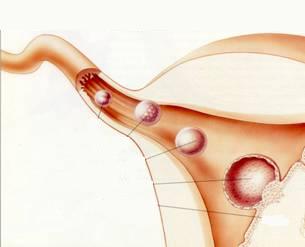 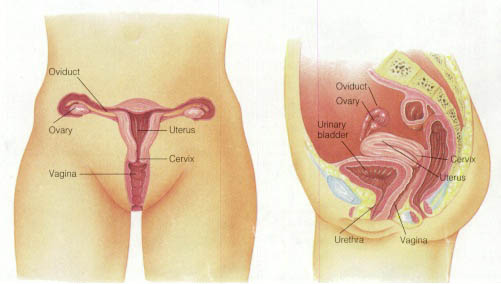 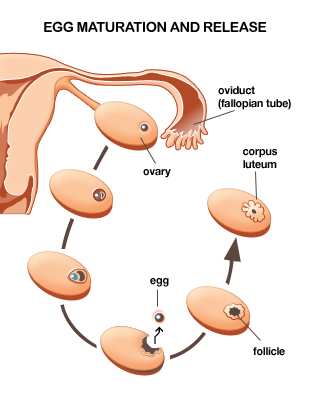 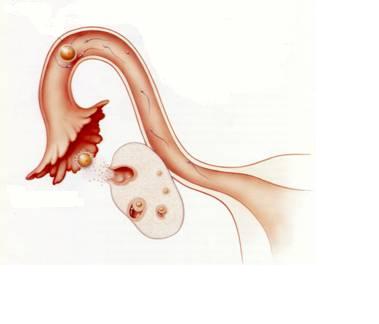 15η - 28η 
ημέρα κύκλου
1η - 5η 
ημέρα κύκλου
6η - 14η 
ημέρα κύκλου
14η ημέρα 
απελευθέρωση ωαρίου
Εσωτερικά τοιχώματα μήτρας (ενδομήτριο) : Αλλάζουν ανάλογα με την ημέρα
Αρχή                        Τέλος
περιόδου
Το ωάριο κινείται στην σάλπιγγα. Αν γονιμοποιηθεί εμφυτεύεται στην μήτρα αν όχι αρχίζει ένας νέος κύκλος
Το ωάριο που δεν έχει γονιμοποιηθεί αποβάλλεται μαζί με βλέννα, αίμα και κυτταρικά υπολείμματα
Σε μία ωοθήκη ωριμάζει ένα ωάριο και το ενδομήτριο γίνεται παχύτερο για να δεχτεί το έμβρυο αν το ωάριο γονιμοποιηθεί